1
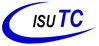 30-07-2023
INSTITUTO SUPERIOR DE TRANSPORTES E COMUNICAÇÕES
DEPARTAMENTO  DE GESTÃO, ECONOMIA E FINANÇA
 LICENCIATURA EM GESTÃO E FINANÇA

COMPORTAMENTO ORGANIZACIONAL (CO)

DOCENTES: Juma Mussa (MSC) e Diogo Mutemba  (MBA)
Docente: Juma Mussa (MSC), 2023
30-07-2024
Docentes: Juma Mussa (MSC) e Diogo Mutemba (MBA)
2
AULA- 4
Sumário: Sentimentos e Emoções
30-07-2024
Docente: Juma Mussa (MSC) e Diogo Mutemba (MBA)
3
Aula 4: Sentimentos e Emoções
Objectivo da aula:
Definir o coneito de Emoções e Sentimentos;
Identificar as fontes das emoções;
Discutir o conceito de Esforço Emocional; 
Descrever  a Teoria dos Eventos e a sua aplicaçã;
Aplicar os conceitos de emoções e sentimentos á questões das  org.
30-07-2024
Docente: Juma Mussa (MSC) e Diogo Mutemba  (MBA)
4
1. Definir o coneito de Emoções e Sentimentos
Contextualização
Quase todas as nossas acções estão relacionadas a diferentes emoções e sentimentos, seja na vida pessoal ou profissional.
Somos criaturas emocionais e, por isso, experimentamos diversos sentimentos ao longo do dia, que podem desencadear reacções e influenciar decisões.
Não saber lidar com emoções e sentimentos pode ser prejudicial em todos os aspectos da vida, incluindo a profissional.
30-07-2024
Docente: Juma Mussa (MSC) e Diogo Mutemba (MBA)
5
1. Definir o coneito de Emoções e Sentimentos
Apesar de serem usadas como sinónimos, as palavras emoção e sentimento têm significados distintos. 

Conceitos:
Afecto - é o termo genérico que abrange grande número de sensações experimentadas pelas pessoas.

Emoções - são expressões afectivas intensas dirigidas a alguém ou a alguma coisa.

Sentimentos - são estados afectivos menos intensos e mais duradouros do que as emoções e que geralmente não requerem um estímulo contextual para se manifestarem.
30-07-2024
Docente: Juma Mussa (MSC) e Diogo Mutemba (MBA)
6
2. Identificar as fontes das emoções
2. Identificar as fontes das emoções
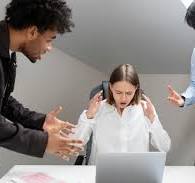 30-07-2024
Docente: Juma Mussa (MSC) e Diogo Mutemba (MBA)
7
2. Identificar as fontes das emoções
2. Identificar as fontes das emoçõesSentimentos básicos: Afectividade positiva e negativa
A afectividade positiva - é uma dimensão dos sentimentos que consiste em emoções positivas específicas, tais como: entusiasmo, autoconfiança, alegria, felicidades, etc.

A afectividade negativa -  é a dimensão dos sentimentos que inclui estados afectivos negativos como nervosismo, estresse, ansiedade, ódio, inveja, etc.

As funções das Emoções
As emoções são racionais?
As emoções proporcionam informações para a racionalidade.
2. Identificar as fontes das emoções.
30-07-2024
Docente: Juma Mussa (MSC) e Diogo Mutemba (MBA)
8
Fontes das emoções e estados de ânimo
1. Personalidade
De acordo com a personalidade do indivíduo, ele pode experimentar com mais ou menos intensidade alguns sentimentos e emoções.

 2. Dia da semana ou hora do dia
Os primeiros dias de semana têm mais afectividade negativa e os fim de semana a afectividade positiva.
As primeiras horas do dia afectividade negativa, ao meio dia afectividade positiva e volta a descer para negativa.
30-07-2024
Docente: Juma Mussa (MSC) e Diogo Mutemba (MBA)
9
2. Identificar as fontes das emoções
Fontes das emoções e estados de ânimo (Cont.)
3. Clima
Não tem impacto na efectividade, embora muitos acreditam que tem.

A correlação ilusória - é a tendência que os indivíduos têm de associarem dois eventos quando, na verdade, não há relações entre eles, como por exemplo, experimentar certas emoções de acordo com o clima ambiente.
Pesquisas feitas mostram que apesar de várias pessoas afirmarem que se sentem melhor em um dia de clima agradável e se sentem não tão agradáveis em um dia de clima chuvoso e escuro, que o clima não tem muita influência em nossos sentimentos.

4. Estresse
Alta carga de estresse pode piorar nossos ânimos.
30-07-2023
Docente: Juma Mussa (MSC) e Diogo Mutemba (MBA)
10
2. Identificar as fontes das emoções
Fontes das emoções e estados de ânimo (Cont.)

5. Actividades sociais
Sair com  amigos, ir a uma festa, aumentam a afectividade positiva deixando a pessoa mais animada.

6. Qualidade do Sono
A qualidade do sono afecta o estado do humor.

7. Actividades físicas
A terapia do suor realmente funciona, praticar exercícios físicos melhoram o  ânimo.

8. Idade
Os estudos mostram que a medida que a idade vai aumentando a afectividade negative diminui.
Docente: Juma Mussa (MSC) e Diogo Mutemba (MBA)
30-07-2023
11
3. Discutir o conceito de esforço emocional
3. Esforço Emocional
O esforço emocional é a expressão de emoções desejadas pela organização feita pelos funcionários durante os relacionamentos interpessoais no trabalho.

A dissonância emocional – é o conflito entre a emoção que está sentindo e aquela que o indivíduo está projectando.

Emoções Sentidas - Emoções genuínas das pessoas.

Emoções Demonstradas-  São aquelas que a organização requer por considerá-las importantes para a posição do indivíduo dentro de sua estrutura.
30-07-2023
Docente: Juma Mussa (MSC) e (MBA)
12
3. Discutir o conceito de esforço emocional
Actuação em nível superficial: Ocorre quando o indivíduo esconde suas emoções e expressões emocionais e expressa outras que não está sentindo vontade de demonstrar (emoções desejadas).

Actuação em nível profundo: Ocorre quando existe a tentativa de tornar os sentimento verdadeiros através de sua demonstração (emoções reais).
30-07-2023
Docente: Juma Mussa (MSC) e Diogo Mutemba (MBA)
13
3. Discutir o conceito de Esforço Emocional
3. Esforço Emocional
Teoria dos eventos afectivos
Sugere que os eventos do local de trabalho que causam reacções emocionais por parte dos funcionários influenciam as atitudes e o comportamento no local de trabalho. Influenciam também o desempenho e a satisfação do indivíduo.

Inteligência emocional (IE)
Capacidade de entender e reconhecer as nossas emoções e dos outros e usar esse conhecimento para conduzir o pensamento e as acções.
É a capacidade de sentir, compreender e controlar o estado emocional em nós e dos outros.
30-07-2023
Docente: Juma Mussa (MSC) e Diogo Mutemba (MBA)
14
4. Aplicar os conceitos de emoções e sentimentos á questões das  org
4. Aplicação dos conceitos de emoções e sentimentos á questões das  org.
Seleção: A IE deveria ser considerada na contratação de funcionários;

Tomada de Decisão: Apesar de ser presada a racionalidade, as emoções e sentimentos podem influenciar de maneira positiva;

Os líderes devem contratar pessoas positivas para compor a equipe;
30-07-2023
Docente: Juma Mussa (MSC) e Diogo Mutemba
15
4. Aplicar os conceitos de emoções e sentimentos á questões das  org
Aplicação dos conceitos de emoções e sentimentos á questões das  org. (Cont)

Criatividade: Pessoas de bom-humor tendem a ser mais criativas do que as mal-humoradas.

Motivação: Vários estudos destacam  a importância de sentimentos e emoções na motivação

Liderança: Líderes animados podem contagiar seus funcionários.

Negociação: A negociação é um processo emocional.

Atendimento ao cliente: Estudos feitos comprovam que existe uma compatibilidade emocional entre um cliente e um funcionário.
30-07-2024
Docente: Juma Mussa (MSC) e Diogo Mutemba (MBA)
16
Biografia utilizada

ROBBINS, S.P. Comportamento Organizacional. São Paulo: Pearson-Prentice Hall. 2009.

.
30-07-2023
Docente: Juma Mussa (MSC)
17
FIM